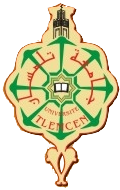 MASSES ABDOMINALES
Pr R.MECIFI
Service D’oncologie Pédiatrique
CLCC TLEMCEN
PLAN DU COURS
DÉFINITION & GÉNERALITÉS
RAPPEL EMBRYOLOGIQUE
RAPPEL  ANATOMIQUE
CIRCONSTANCES DE DÉCOUVERTE
DÉMARCHE DIAGNOSTIC 
MOYENS DIAGNOSTIQUES
DIAGNOSTIC TOPOGRAPHIQUE ET ETIOLOGIQUE
CONCLUSION
DÉFINITION & GÉNERALITÉS
Les masses abdomino-pelviennes (MAP) chez l’enfant correspondent à des néoformations ou processus, se développant dans la cavité abdominale et/ou pelvienne qu’elles soient dues à une pathologie tumorale maligne, bénigne, d’origine malformative ou infectieuse.
 Ainsi la découverte d’une MAP chez l’enfant représente un évènement grave pour le praticien comme pour la famille et soulève d’emblé du diagnostic étiologique, ce qui impose une prise en charge urgente.
DÉFINITION & GÉNERALITÉS
Les manifestations cliniques sont variables en fonction de la localisation, et peuvent parfois être asymptomatiques ou révélées par des complications.
 L’imagerie et la biologie gardent une place importante dans la démarche diagnostique, sans oublier la chirurgie qui contribue à la fois au diagnostic et au traitement. 
Le diagnostic étiologique dépend de l’âge de l’enfant et du siège, néanmoins, le plus souvent, seul    l’anatomopathologiste donne le diagnostic de certitude.
INTRODUCTION ET DEFINITION
Les MAP de l’enfant représentent un motif fréquent de consultation en pédiatrie.
Elles cachent derrière plusieurs pathologies aussi bien bénignes que malignes. 
Trois compartiments : 
la cavité péritonéale,
la loge retro-péritonéale,
l’espace du pelvis sous péritonéal.
Coupe sagittale de l’abdomen
Coupe frontale de la cavité péritonéale montrant les deux étages, sus et sous mésocoliques
IMAGE MONTRANT LES ORGANES INTRA PÉRITONÉAUX (BLEU À DROITE), ET RÉTROPÉRITONEAUX (VERT À GAUCHE)
CIRCONSTANCES DE DÉCOUVERTE
Une très grande variété de symptômes peut amener à découvrir une MAP .
Un grand nombre de MAP restent asymptomatiques.
Découverte fortuite par les parents, au cours de la toilette ou de l'habillage de l'enfant, qui notent une augmentation de volume de l'abdomen.
Découverte par le médecin à l'occasion d'une pathologie bénigne, d'une vaccination, d'une visite systématique, ou d’une échographie abdominale faite pour une autre raison.
SYMPTÔMES NON SPÉCIFIQUES
Les signes généraux non spécifiques:  L’asthénie, l’amaigrissement et la cassure de la courbe de croissance suite à l’anorexie et aux troubles de transit donnant ainsi une AEG. 
La pâleur cutanéo-muqueuse   
douleurs abdominales  
La fièvre
L’ ictère 
des troubles urinaires: de dysurie, pollakiurie, RAU 
des troubles digestifs à type de nausées ou vomissements, diarrhées ou constipation.
SYMPTÔMES SPÉCIFIQUES
Hématurie
Les signes endocriniens
Le syndrome oculo-cérébello-myoclonique
Ascite
Hypertension artérielle 
Les signes gynécologiques
LES COMPLICATIONS
Une occlusion intestinale aiguë 
Une rétention aigue des urines 
Des signes de compression médullaire
DÉMARCHE DIAGNOSTIC
L’INTERROGATOIRE
doit chercher 
les ATCD personnels et familiaux du patient en rapport avec l’étiologie de la masse.
Le début et la durée d’apparition des signes.
La rapidité d'évolution et les éventuelles modifications de la masse
L’EXAMEN CLINIQUE
L’ inspection de l’abdomen à la recherche de:
Une voussure. 
Une circulation veineuse collatérale 
Un ballonnement abdominal 
Examinant soigneusement le périnée, l'anus, les organes génitaux externes.
LA PALPATION
toujours douce
La palpation soigneuse de l'abdomen et de la région lombaire, combinée au toucher rectal (qui est l'examen primordial des masses d'origine pelvienne) est capitale pour essayer de préciser au mieux le siège, la taille, les limites, la consistance, la sensibilité et la mobilité de la masse.
Une masse mobile oriente vers une localisation intra péritonéale, et une masse fixe est le plus souvent rétro péritonéale chez l’enfant.
Les masses rétro-péritonéales ont le plus souvent un développement antérieur.
Une masse du flanc droit ou gauche n’est pas forcement une HMG ou SMG, elle est le plus souvent rénale qu’hépatique ou splénique.
LA PERCUSSION
Une matité en cas de masse kystique.
Un hyper tympanisme en cas de syndrome occlusif. 
Elle permet d’identifier une ascite et de mesurer la flèche hépatique.
LE TOUCHER RECTAL
Détecter les masses a développement pelvien. 
Une masse antérieure est en faveur d’une tumeur du sinus uro-génital (RMS). 
Une masse postérieure, on doit suspecter un NBL pelvien ou un tératome sacro coccygien qui est de développement presque exclusivement pelvien.
La région anale et fessière sera examinée très soigneusement afin de ne pas passer à côté d'un bombement périnéal postérieur, d'un déplacement de l'anus, d'une masse fessière, ou une fistule périnéale dont l'orifice cutané n'a pas de siège spécifique.
Hypothèses 
diagnostiques
Caractéristiques  clinique: 
(Siège, mobilité, consistance...)
Signes 
spécifiques
MAP


     Schéma d’orientation diagnostique, selon les données cliniques d’une MAP
MOYENS DIAGNOSTIQUES
APPORT DE L’IMAGERIE
L’imagerie occupe une place essentielle dans le diagnostic des MAP de l’enfant

Permet le plus souvent de faire le diagnostic topographique « d’organe »

L’étude de la composante prévalente au sein de la lésion: masses kystiques, masses graisseuses ou masses tissulaires.
L’ABDOMEN SANS PREPARATION (ASP)
Réalisé de face et de profil, debout et en décubitus. 
Comprend en hauteur les coupoles diaphragmatiques et les ischions, et en largeur les parois.
Permet de reconnaître l’effet de masse: refoulement des anses digestives par une opacité dont on peut apprécier le volume, la tonalité et les contours.
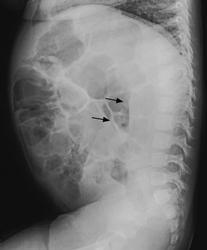 Radiographie de l'abdomen sans préparation de profil couché : présence  de fines calcifications et d'une opacité prérachidienne
L’ECHOGRAPHIE
Permet, le plus souvent, le diagnostic topographique de la masse, de la rattacher à un organe, de déterminer avec précision le volume tumoral, et de définir son caractère solide ou liquide, ce qui sera un argument en faveur de la bénignité ou de la malignité : 
Une masse kystique est pratiquement toujours bénigne
Une masse solide, surtout si elle est hétérogène fait craindre une tumeur maligne.
Cette distinction peut être difficile et certaines masses ont une échostructure mixte, en particulier dans le cas de tumeurs nécrosées. 
L’échographie permet aussi un bilan d'extension abdominale des tumeurs malignes en reconnaissant: L'atteinte des gros vaisseaux (aorte et VCI.)
Le franchissement de la ligne médiane qui est un critère pronostique . Une ascite. ADP 
Des métastases hépatiques, rénales, splénique
Elle permet de mettre en évidence une hydronéphrose dans le cadre d’un SJPU
Elle constitue un outil diagnostique important des masses abdominales foetales
Cytoponction échoguidée.
tumeur rénale hétérogène aux limites   imprécises
SCANNER
Permet d'obtenir des coupes anatomiques très précises,
Etudier la densité des différents tissus, et par IIDPC d'apprécier la vascularisation d'un organe ou d'une lésion, et de visualiser les GVX.
Permet de poser le diagnostic positif, de mieux étudier les rapports, de faire une cartographie de la MAP, de préciser les organes d’origine.
Evoquer la nature bénigne ou maligne, de guider les biopsies 
Aider le chirurgien pour juger de l’opérabilité de MAP
Risque important d’irradiation surtout lors des examens à répétition
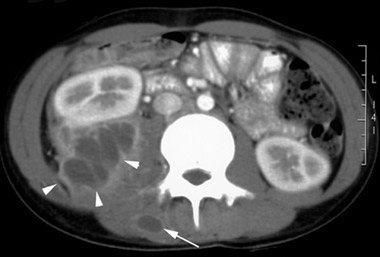 Coupe scanographique montrant une tumeur de Bolande ou hamartome  Rénal
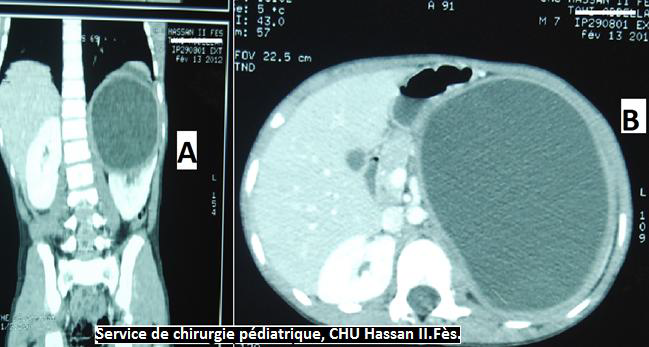 TDM montrant une masse kystique du rein gauche en rapport avec un KH.
L’IRM
Elle nécessite la même prémédication que TDM.
IRM est plus bénéfique avec son caractère non irradiant. IIDPC hydrosoluble (gadolinium DTPA)
IRM permet la même approche diagnostique et topographique que l'examen TDM. 
Des coupes multidirectionnelles, la visibilité spontanée des vaisseaux, la meilleure analyse des structures paravertebrales et intrarachidiennes.
Elle peut également révéler des atteintes médullaires osseuses, cliniques ou infra-cliniques, et ainsi guider un geste biopsique
L’UROGRAPHIE INTRAVEINEUSE (UIV)
Ses indications se sont beaucoup restreintes.
Analyser son retentissement sur le parenchyme sain ou sur les cavités excrétrices.
L’UIV reste l’examen de base pour l’exploration des hydronéphroses
LA SCINTIGRAPHIE
spécifique sur neuroblastes (95%). 
utilisant la fixation spécifique par les neuroblastes d’un faux neurotransmetteur, la métalodoBenzyl-Guanidine, radio marquée par de l’iode 131 ou 123
 Blocage par Lugol ou Iodure de potassium. 
A pratiquer avant tout geste opératoire++
Cartographie: Tr primitive et métastases. 
Permettra le suivi. 
Scintigraphie Tec99: 
      Recherche lésions osseuses. Moins sensible. Non   spécifique.
L’ APPORT DE LA BIOLOGIE
La biologie peut jouer un rôle important pour établir le diagnostic étiologique, le retentissement ou le pronostic.
La demande du bilan biologique est orientée par les données de la clinique et de la radiologie, qui orientent le clinicien vers une étiologie maligne ou bénigne, ce qui permet aussi d’adapter le bilan biologique (marqueurs tumoraux, bilan infectieux…)
EXAMENS NON SPÉCIFIQUES
L’hémogramme
La lactico-deshydrogénase (LDH): son élévation sérique est le signe sensible et précoce d'une lésion tissulaire. Toutes les tumeurs malignes peuvent donner une élévation des LDH.
Bilan métabolique, Ionogramme sanguin 
Bilan nutritionnel
L’examen cyto-bactériologique des urines
EXAMENS SPÉCIFIQUES
Les catécholamines urinaires: intérêt diagnostique dans le NRB, phéochromocytome
La neuron-specifique enolase (NSE) 
L’alpha foetoprotéine
Vasoactive intestinal peptide (VIP) 
Hormone chorionique gonadotrophique Βhcg
Le médulogramme
Cytologie
Histologie
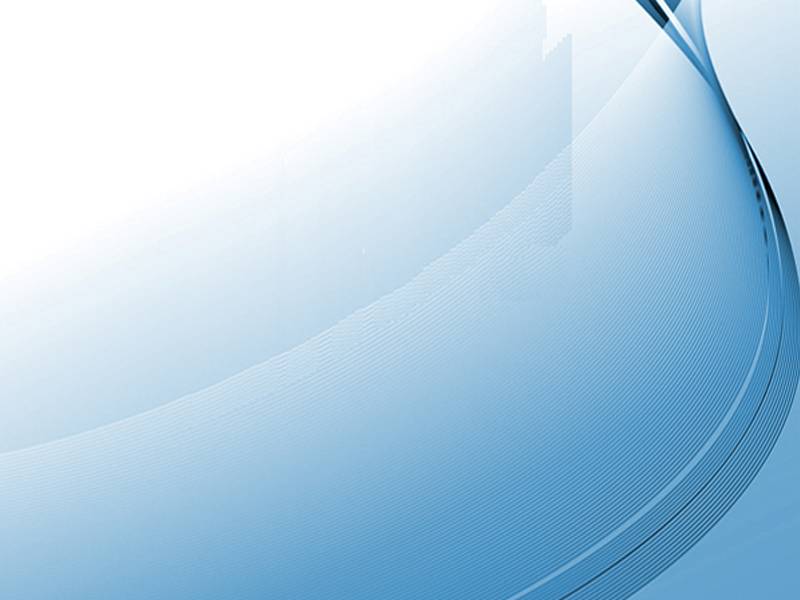 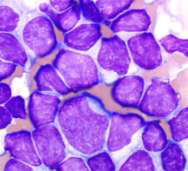 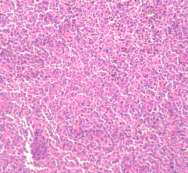 APPORT DE L’ANATOMOPATHOLOGISTE ET DIAGNOSTIC POSITIF
Modalité de prélèvement
      Cytoponction
      Ponction biopsie
      Biopsie chirurgicale

Classera définitivement le DGC de la MAP.
 Description morphologique par études macro et microscopiques,
complétées par d’autres méthodes cytologiques, histochimiques, immunologiques et cytogénétiques. 
Le matériel étudié dépend essentiellement de l’accessibilité de la lésion.
Diagnostic  pluridisciplinaire
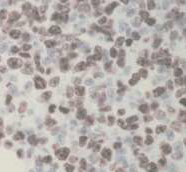 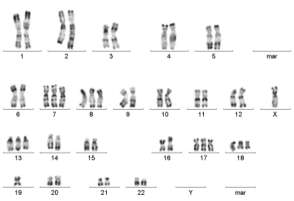 Cytogénétique
FISH
Biologie moléculaire
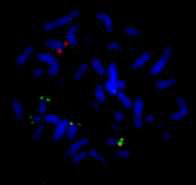 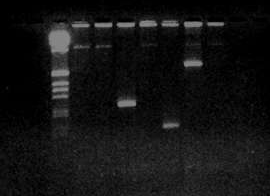 DIAGNOSTIC TOPOGRAPHIQUE ET ETIOLOGIQUE
A/MA rétropéritonéales
1/ Les masses d’origine rénale:
     SJPU, Kyste hydatique du rein , TBC rénale
Tumeurs malignes:
     Néphroblastome
     Lymphome,
     sarcome,
    Adenocarcinome
Tumeurs bénignes:
    néphrome ésoblastique, hémartome, Cystadénome rénal Pathologies kystiques rein Angiomyolipome
DIAGNOSTIC TOPOGRAPHIQUE ET ETIOLOGIQUE
A/MA rétropéritonéales
2/ MA d’origine surrénale
Tumeurs malignes
Corticosurrénalome malin
Phéochromocytome malin
Neuroblastome
     Tumeurs bénignes
Adénome du conn
Ganglioneurome
Phéochromocytome bénin
Hématome surrénalien
DIAGNOSTIC TOPOGRAPHIQUE ET ETIOLOGIQUE
Tumeurs Malignes
Neuroblastome
Adénocarcinome
Tumeurs Benignes
Kyste congénital
Pancréatoblastome
3/Les masses du pancréas
DIAGNOSTIC TOPOGRAPHIQUE ET ETIOLOGIQUE
MA intrapéritonéale
1/ Masse hépatique
Les masses d’origine infectieuses: KHF
Abcès hépatique
2/ Les malformations Hép:
Le kyste du cholédoque
Tumeurs Malignes
Hépatoblastome
Sarcome hépatique 
Carcinome  (CHC)
Lymphome
métastases
Tumeurs Bénignes
Hémangiome hépatique
Lymphangiome kystique
DIAGNOSTIC TOPOGRAPHIQUE ET ETIOLOGIQUE
Tube digestif et mesentere
Les duplications digestives
Le plastron appendiculaire
Le fécalome
La TBC abdominale
Tumeurs  Malignes
Lymphomes
Sarcomes
Adénocarcinomes
Tumeurs Bénignes
Angiome
Polypose rectocolique
Les lymphangiomes kystiques
LES MASSES À POINT DE DÉPART PELVIEN
Le rhabdomyosarcome
Les masses ovariennes
Une tumeur de la granulosa juvénile
Les tératomes sacrococcigiens
L’hydrocolpos, 
Hydrométrocolpos
Un kyste folliculaire
Les kystes hydatiques
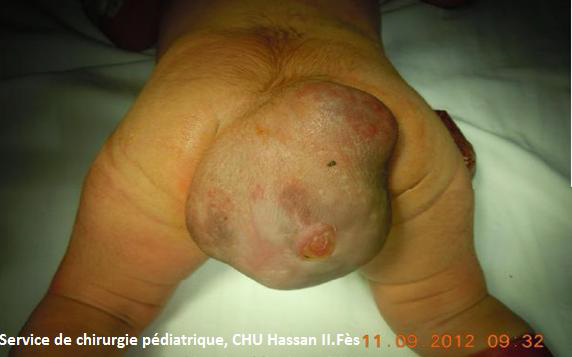 CONCLUSION
La découverte d’une MAP chez l’enfant est une situation non exceptionnelle. Du fait de la fréquence des pathologies malignes et des complications liées à l’évolution de la masse, un diagnostic étiologique rapide s’impose afin d’instaurer le traitement adéquat.